Manejo del Estrés en las condiciones de vida actuales
Síndrome de Estrés Post-traumático 
Sindrome de Burnout

CONDUCTAS DE PROTECCION PARA LA SALUD Y EL BIENESTAR

Dr. Jorge de Paula


Martes 17 de Diciembre 2013

Jefatura Policia de Canelones
Grandes paradojas de la Globalización
Siglo XX nos  trajo grandes avances en el conocimiento del mundo, del universo,.

Grandes avances tecnológicos, en avances en el campo de la medicina,  en el conocimiento en el funcionamiento del organismo humano, sea en el estado de salud como también de los fenómenos que se producen durante una enfermedad.
 
Grandes descubrimientos y mejoras en el campo de la ciencia y la tecnología que a priori nos llevarían a tener una mejor vida, con más salud, con más años de vida saludable.
Que nos llevaría a vivir más  cómodos, más tranquilos, más satisfechos,.

Indices crecientes de  Mayor INSEGURIDAD,  
Mayor grado de  MALESTAR EN LA GENTE 
Mayor GRADO DE INSATISFACCIÓN PERSONAL. Indices cada vez mayores de estrés crónico y ansiedad.
Mayor ansiedad, mayor intolerancia.
 La depresión y la ansiedad se han multiplicado por 10 en los últimos 50 años en países desarrollados así como también en países en vías de desarrollo. 
Lo mismo sucede con  los  índices de suicidio que en países como Uruguay muestran cifras  que alarman.
Uruguay intriga a los científicos por la alta tasa de suicidios
Durante todo el siglo XX la tasa de suicidios se mantuvo casi constante… 10 casos c/100.000.
Aumenta a 12.5 c/100.000 en últimos 20 años.
Aumenta a 17 c/100.000 en el año 2009.
En departamentos como Rocha alcanza a 31.4 c/100.000.
Flores…. 26.6 c/100.000 y Treinta y Tres… 24.9 c/100.000.
El número mayor de autoeliminaciones se da en jóvenes de entre 15 y 29 años y también entre los mayores de 65 años.
ESTRÉS EN LAS CONDICIONES DE VIDA ACTUALES
El estrés crónico es un estado que rompe el equilibrio psico-neuro-inmuno-endócrino del organismo sano, exponiéndolo a múltiples afectaciones: 
Enfermedades cardiovasculares;
Enfermedad ulcerosa péptica;
Colitis ulcerosa, Colon irritable; 
Migrañas, Cefaleas tensionales; 
Diabetes; 
Enfermedades del sistema inmune;
Trastornos en la piel y faneras; 
Angustia
Ansiedad
Intolerancia
Problemas de interrelación;
Conductas adictivas; 
Conductas de riesgo; 
Síndrome de burnout
50 signos y síntomas de estrés
1. Dolores de cabeza frecuentes, quijada agarrotada o con dolor2. Apretar o rechinar los dientes3. Tartamudeo o balbuceo4. Temblores, temblor de los labios, las manos5. Dolor de cuello, dolor de espalda, espasmos musculares6. Mareos, desmayos, mareos7. Pitidos, zumbidos o “sonidos de chasquidos” 8. Frecuente ruborización, sudoración9. Manos o pies fríos o sudorosos10. Boca seca, problemas para tragar11. Resfriados frecuentes, infecciones, úlceras del herpes12. Erupciones, picazón, urticaria, "piel de gallina"13. Ataques de "alergia" sin explicación o frecuentes14. Ardor de estómago, dolor de estómago, náuseas15. Exceso de eructos, flatulencia16. Estreñimiento, diarrea17. Dificultad para respirar, suspiros18. Ataques de pánico19. Dolor en el pecho, palpitaciones20. Necesidad frecuente de orinar21. Deseo o desempeño sexual pobre22. Exceso de ansiedad, preocupación, culpa, nerviosismo23. Aumento de la ira, la frustración, la hostilidad24. Depresión, cambios de humor frecuentes o alocados25. Aumento o disminución del apetito
26. Insomnio, pesadillas, sueños inquietantes27. Dificultad para concentrarse, pensamientos acelerados28. Dificultad para aprender nueva información29. Olvido, desorganización, confusión30. Dificultad en la toma de decisiones.31. Sentirse sobrecargado o abrumado.32. Episodios frecuentes de llanto o pensamientos de suicidio33. Sentimientos de soledad o falta de valor34. Poco interés en la apariencia, la puntualidad35. Hábitos nerviosos, inquietud36. Aumento de la frustración, irritabilidad, nerviosismo37. Reacción exagerada a pequeñas molestias38. Aumento del número de accidentes leves39. Comportamiento obsesivo o compulsivo40. Reducción de la eficiencia o la productividad en el trabajo41. Mentiras o excusas para encubrir el trabajo deficiente42. Hablar rápido o entre dientes43. Excesiva suspicacia44. Problemas en la comunicación, o compartir45. Aislamiento social 46. Cansancio constante, debilidad, fatiga47. Uso frecuente de un exceso de medicamentos de venta libre48. Aumento o pérdida de peso sin dieta49. Aumento de consumo de tabaco, alcohol o drogas50. Exceso de apuestas o compras por impulso
Cambios generacionales acelerados
Por otra parte se están produciendo cambios sociales, cambios comportamentales de generación en generación.
Conceptos, criterios, valores muy arraigados, recibidos como preciados legados de nuestros antepasados, que se transmitían naturalmente, son desconocidos, son ignorados, son cuestionados.
Respeto a los mayores
Escucharlos
Respeto a las reglas, las normas, las leyes.
El cuidado en el vocabulario, la degradación del lenguaje.
Formación académica & Formación transversal
3 cerebros superpuestos del Homo-Sapiens-Sapiens
El planeta Tierra tiene 5 mil millones de años.
Hasta hace 500 millones de años solo habitaron organismo unicelulares.
Hace 500 millones de años nace la vida en el mar, reptiles que poseen un cerebro muy primitivo (archicerebro) o cerebro reptiliano: permite unos comportamientos estereotipados, programados por aprendizajes ancestrales. 
Responsable de comportamientos primitivos, como el establecimiento y la demarcación del territorio, la caza, el celo, el acoplamiento,  la descendencia, el establecimiento de las jerarquías sociales, funciones de supervivencia y de respuesta primitivas:  la fuga o la lucha, el hambre o la sed. 
Reflejos, actitudes, conductas, reacciones, y pautas  conductuales, que es interesante tener en cuenta desde el punto de vista del análisis de los comportamientos de los  seres vivos  en su relación con el entorno y con los demás individuos.
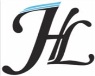 Instituto Henri Laborit
NEOCORTEX
SISTEMA
LIMBICO
COMPLEJO
REPTILICO
Paleocerebro o cerebro emocional
Alrededor del “complejo R” está el complejo sistema límbico o “cerebro mamífero”, él evolucionó hace cientos de millones de años también en los mamíferos selváticos.
Este cerebro emocional, es una fuente importante de nuestros estados de ánimo, nuestras emociones, nuestras inquietudes, nuestra preocupación por los hijos, etc.
Papel  esencial en las expresiones emocionales, tales como el miedo, la cólera, el amor, la alegría, etc. 
El sistema límbico cumple un papel importante en la fijación de las sensaciones memorizadas.
Corteza cerebral o neo cortex
Se desarrolla hace unos 65  millones de años en nuestros antecesores los primates. (monos, chimpances, humanos)
Es importante recordar acá que nuestra evolución es conservadora, es decir que no descarta lo anterior, , de manera que cada nuevo cerebro se acopló e interconectó e integró con los anteriores, es así que los humanos tenemos los tres cerebros, el reptiliano, el mamifero y el humano y estas tres estructuras pugnarán por manifestarse o imponerse en cada momento.
Formula hipótesis de trabajo y experimenta para tratar de confirmarlas. 
Neocortex nos da la capacidad de abstracción, y capaz de asimilar que hay un pasado, que hay un presente y de pensar que hay un futuro,
Somos quizá la única especie capaz de conocer y gestionar las emociones, de tener conciencia de nuestros actos y de sentir miedo ante amenazas futuras .
La Neocorteza nos permite concebir la idea muerte y hacernos preguntas como quiénes somos, de dónde venimos y hacia adónde vamos.
Funciones superiores del cerebro
Responsable tanto de la intuición como del análisis crítico. 
Será aquí donde tendremos las ideas y las inspiraciones.
Lectura y escritura residen acá. 
Matemáticas, musica  y la creatividad.
La corteza cerebral regula nuestras vidas conscientes y es por tanto una distinción de nuestra especie… es el asiento de nuestra humanidad. 
Arte y ciencia viven aquí. 
La civilización es un producto de la corteza cerebral.
Estrés emocional e infarto
La relación entre estrés emocional y eventos coronarios mayores ha sido reconocida durante mucho tiempo e instintivamente aceptada.
Sin embargo, la verificación de esta presunción no ha sido fácil, en especial porque no resulta sencillo cuantificar el grado de estrés emocional.
SISTEMA CARDIOVASCULAR
El corazón humano
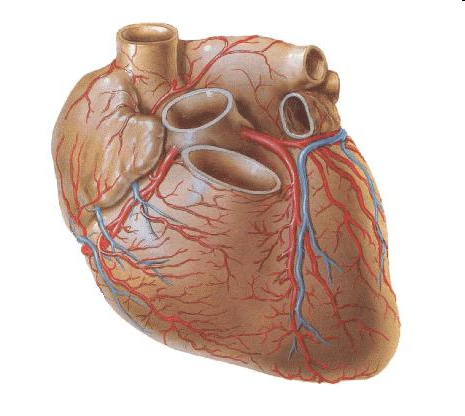 Late 70 veces x min.
100.800 veces x dia.
37 mill x año
6 L sangre x minuto
360 L sangre x hora
8.640 L x dia
270.000 L x mes
El corazón humano
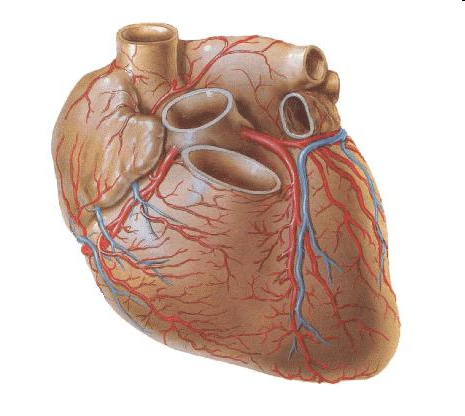 Bombea sangre constantemente, sin que tengamos que pensar en ello.
El combustible para funcionar le llega por las arterias coronarias.
LAS ARTERIAS CORONARIAS
Miden 3 mm de diámetro.
Son las arterias de la vida.
Endotelio vascular
Dr. Rudolph Altschul escribió en su libro por los años 50, que «uno será tan viejo como los serán sus arterias»
Dr. Peter Lybby: "En  realidad uno será tan viejo como lo sea el estado de su endotelio vascular".
Endotelio: Organo PNIE
El endotelio posee receptores que le permiten captar señales físicas, señales químicas, señales hormonales y señales inmunológicas por lo que constituye un factor de la interacción PNIE de nuestra especie. 
Por tanto juega un papel muy importante en la regulación de la permeabilidad capilar, en el metabolismo de las lipoproteínas y envejecimiento tisular.
Funciones del Endotelio
Es el responsable de la aterosclerosis y de la hipertensión arterial al regular la composición de la matriz extracelular, la acumulación lipídica y el comportamiento de la célula muscular lisa de la pared vascular.
Superficie del endotelio vascular
Es reconocido como el órgano más extenso, y uno de los más importantes del cuerpo.
Pesa más que el hígado (pesa entre  1,8 y 3,5 Kg)  y desplegado, llega a cubrir una superficie de 1.200 m2
El 50% del peso de los pulmones es endotelio.
Peso del pulmón adulto entre 1.100 y 1.200 gramos.
Uno será tan joven como lo sea su endotelio vascular
EL ENDOTELIO NORMAL ES UNA ESTRUCTURA UNICA EN EL PLANETA.
Es la única superficie conocida en todo el planeta ya sea biológica o sintética, que mantiene la sangre en estado fluido.
Anticoagulante Natural
ES EL ENDOTELIO SANO: El endotelio normal es una estructura muy particular, ya que es la única superficie conocida en todo el planeta ya sea biológica o sintética, que mantiene la sangre en estado fluido.
El endotelio tiene relación con todos los procesos vitales, así como también los procesos de envejecimiento y de muerte de los organismos animales
Cuidemos nuestro endotelio
Su peso superior al hígado y lo transforma en el órganos más importante también en peso de toda la economía humana.
Prácticamente en todas las patologías deberíamos considerar una alteración o disfunción endotelial.El endotelio capilar es la estructura inmunológica más grande de todo el organismo.
Condiciones asociadas a disfuncion endotelial
Edad Avanzada
Historia familiar de Enf.CV
Alimentación con alto contenido grasas saturadas.
Colesterol elevado
Diabetes Mellitus
Obesidad
Tabaquismo
Déficit de estrógenos
Estrés crónico
Intervenciones que mejoran la función endotelial
Antioxidantes
Antagonistas del calcio
Disminuir el colesterol
Embarazo fisiológico
Ejercicio físico regular
IECA
Suspensióon del tabaquismo (activo y pasivo)
Controlar la cascada del estrés
Eufunción y Disfunción endotelial
Si el endotelio mantiene un adecuado balance entre la producción de sustancias vasodilatadoras y vasoconstrictoras, pro y anticoagulantes, pro y antiinflamatorias, pro y antiproliferativas se mantendrá la
   homeostasis (equilibrio) vascular.
La edad avanzada, el sedentarismo, la obesidad, la hipercolesterolemia, la hipertensión arterial, la diabetes,
la resistencia a la insulina, el tabaquismo, la infección y la hiperhomocisteinemia.
Cuidemos la salud del endotelio
La integridad funcional del endotelio, permite un fino equilibrio entre los agentes
vasodilatadores y vasoconstrictores. 
En condiciones normales este equilibrio en realidad consiste en un neto predominio de los agentes vasodilatadores, anticoagulantes y antiproliferativos (fundamentalmente NO) sobre los agentes vasoconstrictores proliferativos y procoagulantes.
Equilibrio de la función endotelial
Existe una relación inversa entre función endotelial y edad del individuo. 
Las células endoteliales (CE) viven término medio 30 años,  luego de lo cuál se regeneran, y estas CE regeneradas poseen menos capacidad de producir NO, sobre todo en respuesta a la trombina y a la agregación plaquetaria.
Las mujeres sufren más tardíamente este proceso de envejecimiento endotelial gracias al efecto protector del estradiol
Salud y Endotelio
Todos los factores de riesgo CV conocidos actúan acelerando el proceso propio del envejecimiento de la CE. 
Esto lleva al endotelio a una menor capacidad de producir vasodilatación, de inhibir la agregación plaquetaria y la formación de trombina, así como a una menor capacidad antioxidante.
Tabaquismo y Disfunción Endotelial
El hábito de fumar, debido a la alta concentración de radicales libres de oxígeno que posee el tabaco, daña en forma directa al endotelio y además lleva a una disminución de la actividad de la eNOS. 
(Oxido Nítrico sintetasa)
Factores de Riesgo CV y DE
El endotelio así, envejecido o lesionado por los distintos factores de riesgo, es incapaz de mantener la homeostasis vascular, y ante estímulos que habitualmente provocan una franca vasodilatación responde produciendo una muy escasa vasodilatación o una vasoconstricción paradójica. 
Por otra parte, en esta situación se favorecen aquellos procesos que llevan a la aterosclerosis.
Estrés emocional y eventos coronarios
Se han establecido condiciones de base en el perfil psicológico de las personas, definiéndose el mayor riesgo que conlleva la personalidad "Tipo A"
Corresponde  a sujetos competitivos, apegados al trabajo y al éxito y un gran nivel de autoexigencia
PATRONES DE CONDUCTA
Friedman y Rosemman  (1959) definen 3 patrones de conducta (A,B y C);
La enfermedad coronaria se presentó en una proporción siete veces mayor en el grupo A que los dos restantes
PACTA:  Dedicadas a una lucha constante para obtener un número ilimitado de logros u objetos, en el período más breve posible y si fuera necesario oponiéndose a los esfuerzos de otras personas en actitud confrontativa.
PACTA
Factor de Riesgo independiente en el desarrollo de enfermedad coronaria, de igual peso que el tabaquismo, la hipertensión arterial y la hipercolesterolemia.
Las personas con este patrón de conducta tipo A se entregan a su vocación o profesión, pero son relativamente descuidados en otros aspectos de su vida
Diferencia entre PACTA y Work a Holic
PACTA:
Presentan hostilidad.
Actitudes cínicas.
Sentimientos de enojo.
Conducta Agresiva.
Work-a-holic: (adicto al trabajo)
El trabajo es el centro de su vida, en detrimento de su salud, vida social, familiar o personal.
No saben disfrutar del tiempo libre.
RASGOS PSICOLÓGICOS
Patron Tipo A:
Hiperactivo;
Impaciente; 
Hostil;
Competitivo;

Patrón Tipo B:
Relajado; Tranquilo, Confiado; Atento a la satisfacción y el bienestar personal
Patrón Tipo C:
Persona cooperadora extrema;
Pasiva;
Apacible y conformista.
Reprime su ira
Problemas derivados de la función policial
Ansiedad;
Estrés laboral;
Insomnio;
Depresión;
Fobias;
Persecución laboral (mobbing);
Problemas de pareja
Síndrome de Estrés postraumático
Se caracteriza por una reacción emocional intensa ante un suceso experimentado como traumático. 
(Desastre natural, guerra, accidente automovilísitico, Actos de violencia), puede provocar una discontinuidad súbita y extrema en la vida de una persona.
TRIADA: 1. Eventos traumáticos mayores o estresores crónicos 
2. Personalidad 
3. Entorno
Síndrome de estrés post-traumático
Significativo deterioro del desempeño El SEPT implica: 
Recuerdos angustiantes, recurrentes e intrusivos : imágenes y percepciones
Sueños angustiantes y recurrentes
Rememoración y flashbacks
Intenso distrés psicológico ante símbolos
Reactividad fisiológica ante los símbolos Tipos de Re-experimentación Intrusión 
Esfuerzos por evitar pensamientos, sentimientos , conversaciones, actividades, lugares o personas que evoquen el evento
 Amnesia de aspectos relevantes
Disminución notoria del interés y sensación de poco futuro
Sentimiento de desapego e insensibilidad Evitación persistente, embotamiento y estupor 
Dificultades para dormir,Irritabilidad y ataques de ira
Dificultades para concentrarse Hipervigilancia Sobresalto exagerado al mínimo estímulo 
Síntomas persistentes de un creciente estado de excitación
TRASTORNO POR ESTRÉS Post-Traumático
CAUSAS:
Accidentes graves (automovil, ferrocarril)
Catástrofes naturales (inundaciones o  terremotos)
Catástrofes provocadas por el hombre (bombardeos)
Ataques personales violentos (asaltos, violaciones, tortura, cautiverio o secuestro)
Maltrato físico
Ataque sexual
Acoso sexual
Maltrato emocional
Abandono
SINDROME DE BURNOUT (afecta > 30% de personal de salud, docentes y policías.
EL BURNOUT  O DESGASTE PROFESIONAL:
Entidad descripta inicialmente en los profesionales de la salud en 1974, que pronto se demostró que afectaba a todas aquellas personas que interactúan con otras personas, (médicos, enfermeras, asistentes sociales, psicólogos, maestras y policías)
Representaría una fase avanzada de estrés laboral.
Freudemberg (médico psiquiatra),  observó que al año de trabajar,  una proporción de personas sufría una progresiva pérdida de la energía y de la motivación por la tarea que los llevaba hasta el agotamiento y la depresión.
Cristina Maslach  (psicóloga),  analizó las respuestas emocionales de los profesionales afectados, calificó a esta entidad como síndrome del Burnout o quemado.
Sintomas de Burnout: 3 D
Desgaste
Desánimo
Desesperanza y en ese orden… 
Primero nos desgastamos en el trabajo, luego perdemos el ánimo y después perdemos la esperanza… y cuando perdemos la esperanza el retorno es muy difícil.
Irritación, intolerancia, impaciencia, insomnio, etc. 
El acumulo de estas situaciones pueden tornar al policía aun mas violento, porque lidiar con determinadas situaciones requieren energía y firmeza para demostrar a los delincuentes quienes están al mando, y quienes defienden la ley. 
Y esto es un desfiladero muy peligroso.
Factores predisponentes del Sd.Burnout
FACTORES PREDISPONENTES: 
EDAD: La juventud del profesional  le puede significar un  mayor esfuerzo el  afrontar ciertas situaciones laborales, de trabajo o económicas adversas. 
SOBRECARGA LABORAL: Genera disminución en la calidad del trabajo. 
SEXO: Las mujeres son más vulnerables cuando tienen que desempeñar el rol profesional y el familiar. 
Estado civil: Las personas con pareja estable y las personas con hijos muestran una mayor capacidad para afrontar problemas y conflictos emocionales.
TRIADA DEL BURNOUT:
Agotamiento emocional


Despersonalización  (es el más relevante)

Falta de realización profesional.
1. Agotamiento emocional
Agotamiento emocional: Se refiere a esa sensación de haberse sobrepasado emocionalmente. 
Una de las fortalezas de la relación médico-paciente  es justamente el involucramiento profesional y humano con cada caso.  Mientras estamos con el paciente tenemos que estar involucrados, diferente es la situación si comenzamos a llevarnos los problemas para nuestra casa. 
Lo mismo con una enfermera, un terapeuta o un agente policial. 
Si no me involucro, le quito la subjetividad  al otro  y como en cualquier relación humana ese es un camino a nuestra despersonalización.
Factores que inciden:
Prolongación de estados de estrés y carencia en el desarrollo de factores de protección como la buena comunicación, el aprender a expresar emociones y necesidades de una manera saludable. 
No aprender a equilibrar los estados de tensión.
Llevarse los problemas para nuestra casa.
2. Despersonalización
Despersonalización: (indiferencia o  pérdida de la sensibilidad ante el sufrimiento  de otras personas). 
Respuesta negativa insensible o excesivamente despegada de las personas.
La despersonalización se caracteriza por la indiferencia y por actitudes cínicas hacia las responsabilidades o hacia las personas que demandan nuestro servicio.
La despersonalización significa que nos transformamos en robots.
3. La falta de realización profesional: 
Lleva a la persona a evaluar de forma negativa su propio trabajo. 
Siente una baja sensación de competencia y de logros laborales. 
Sentimientos de insuficiencia profesional y baja autoestima personal. 

Hay dos grandes causas de enfermedad, más allá de toda situación biológica: 
1) Necesidades básicas insatisfechas y 2) Las esperanzas frustradas.
SINDROME DE BURNOUT EN LOS FUNCIONARIOS POLICIALES:
En el ámbito policial existen diferentes circunstancias que llevan a una altísima tasa de Burnout: 
La interrelación con personas que operan fuera de la ley y por fuera de las más elementales normas de convivencia humana.
El ser objeto de situaciones inesperadas de violencia, odio o represalias simplemente por llevar el uniforme policial.
El asistir a llamados donde a través de las comunicaciones no se tienen datos muy precisos de los escenarios que se van a encontrar, encontrándose con situaciones de riesgo sea para su vida o para la vida de terceras personas. 
Aspectos como una estructura de mando jerarquizada que puede ser percibida como inflexible.
Expectativas de promoción interna no satisfechas, condiciones laborales precarias para el manejo de situaciones de riesgo. 
Temor a ser dañado, amenazado o puesto a prueba; 
Las herramientas de trabajo, que si bien pueden dar la sensación de poder, genera otros tipos de riesgo; 
La desvalorización social con respecto a la figura del policía; 
Escasa recompensa por su labor, muchas veces solo la satisfacción personal; las jornadas extensas de labor que debilita los lazos afectivos, etc. y trabajo en régimen de turnos, en días festivos,
PREVENCION Y TRATAMIENTO (5’C)
1) Capacitación: la preparación técnico-profesional como en toda área del conocimiento, pero especialmente crítico y fundamental en estos tiempos de cambios  y turbulencias sociales, la preparación emocional para poder manejar a satisfacción situaciones complejas, imprevisibles  y riesgosas.
El médico de trinchera (los que estamos en las ambulancias de emergencia), y especialmente los policías que andan patrullando la ciudad, en las circunstancias actuales debemos ser como esos vehículos anfibios, capaces de sobrevivir, adaptarnos  y sobrellevar la marcha aún en los ambientes más adversos.
2) Comunicación (que no es lo mismo que información ni que conexion). La comunicación es un encuentro humano entre 2 sujetos, cada uno con su marco de referencia y sus expectativas de vida. 
3) Comprensión, los griegos hablan de “empatía”, comprender al otro desde el otro pero que a su vez el otro me comprenda a mí desde mí.  Ese desde es clave, porque generalmente comprendemos al otro pero desde nosotros. Es el ponerse en el lugar del otro.  Apelando a la cotidianeidad es lo que le decimos a un amigo que no nos entiende: “ponete en mi lugar”
4) Confianza: Si sabemos comunicarnos, hacemos que nos comprendan, y si nos comprenden generamos las condiciones para tener confianza. Empatía, confianza, capacidad de interactuar con el otro..
5) Contención, confortar:  El grupo, los pares, las redes de apoyo son fundamentales para la contención.
5) CONTENCION
Equilibrio de áreas vitales: familia, amigos, aficiones, descanso, trabajo.
Y  las redes de apoyo son fundamentales para la contención. 
Apoyo profesional psicológico debemos hacer un cambio social muy profundo, dejando de estigmatizar a quién concurre al psiquiatra o al psicólogo. 
Hay enfermedades que despiertan la solidaridad o la compasión general, un cáncer por ejemplo, en cambio hay otras que despiertan el estigma social y personal. 
Hay también en este aspecto otra variedad de “mobbing” o acoso. 
Solicitar ayuda al profesional especializado cuando vivimos situaciones de estrés agudo, de decaimiento en nuestras habituales fuerzas,  los estados  anímicos son parte de la salud
Programa de gerenciamiento del estrés profesional y estrés post-traumático – Policia de Sta. CAtarina
Desde 1998 tiene este programa:
EDUCACION: Es el trabajo mas preventivo que hay, el programa forma parte de los cursos de preparación. El curso de gerenciamiento del estrés enseña a identificar el estrés y los gatillos estresores.
Acompañamiento psicológico:  A veces es el superior que encamina al funcionario al programa, o la misma persona, o a través del boletín. 
Cada vez que un funcionario acude a un evento crítico, de extrema violencia es derivado al Dpto. para evitar trastornos psicológicos o comportamentales mas graves.
Pesquisa de trastornos: Por cambios del carácter o trastornos psiquiátricos que puedan surgir.
Lic.en Psicologia y Capitán Darlan Novaes de Queiroz.

Bloque No.1: https://www.youtube.com/watch?v=hkq8SWkmvnY

Bloque No.2: https://www.youtube.com/watch?v=BoN_bOzUj14

Bloque No.3: https://www.youtube.com/watch?v=w6XvCEXOOMg
Conductas protectoras
La Psicoinmunología (PNIE) ha demostrado la importancia de los estados anímicos y las emociones en la salud . 
Hacer ejercicio físico en forma regular o practicar un deporte.
Conocer los factores que inciden en nuestra autoestima: La autovaloración. La competencia y la Afiliación.
Prestar atención a los medicamentos cuando los ha indicado un médico.
Cultivar las relaciones interpersonales. 
Fortalecer los vínculos familiares.
Participar en algunas redes sociales, que nos hagan sentir como integrantes de algo más importante que nosotros mismos, son actividades que no puede estar suplantadas por la computadora.
CONSEJOS PARA EJERCICIO
Calentar bien y estirar antes
Hidratarse bien, previamente y durante.
Estiramiento al terminar de hacer el ejercicio. Ser elástico es una gran ventaja
Zapatillas: No todos los pies son iguales, ver bien el test de la pisada. Hay tenis ligeros y tenis para entrenar.
La ropa seca para evitar enfermedades de rozamiento.
TIPO DE PISADA
Analiza la pisada y de ahí determina el tipo de calzado a utilizar.
Calzado inadecuado o desgastaddo puede producir lesiones: 
Tendinitis. 
Periostitis. 
Lesiones por estrés.
ANATOMÍA DEL CALZADO PARA CORRER:
Jerarquizar la suela, donde hay un sector intermedio (entresuela), donde hay una serie de  elementos  tecnológicos muy importantes (cámara de aire -  goma eva).
Es el sector de mayor absorción de energía, que a simple vista no se deteriora, pero que funcionalmente pierde eficacia a los 1.000 Km, pero si la persona tiene algún defecto de apoyo pierde eficacia en menor tiempo.
No hay que esperar que se deteriore para cambiarlo.
Tipos de calzado:
Diferentes tipos de calzado cumplen funciones diferentes.
Muchos calzados tratan de jerarquizar la liviandad, pero eso se obtiene a expensas de la suela y de la goma EVA y eso está contraindicado en personas con sobrepeso y más aún si corren en vereda.
Superficie Recomendable para quienes corren
1) Arena firme es la más aconsejable.
2) Césped. (cuidar irregularidades x riesgo de esguince sobre todo de noche)  
3) Vitumen o cinta deslizante 
4) Hormigón: desde el punto de vista estructural es lo más traumático para las articulaciones. (Contraindicado para trote en personas con obesidad).
Dormir bien es ganar años
Durante siglos se ha ignorado la importancia del sueño como reparador y como preventivo de diferentes enfermedades.
Mitos y creencias absurdas sobre el sueño y uno de ellos es pensar que dormir es perder el tiempo o perder tiempo de vida.
Estrés crónico y su impacto sobre la salud cardiovascular
Dimensión Biológica: Conductas Basales
Alimentación
Ejercicio
Sueño
Distracción
Sexualidad
Eliminación
Mala Alimentación
Tema de dificil solución ya que vivimos una época donde la industria de la alimentación y los medios de comunicación tienen una gran influencia en nuestro estilo de vida, y de alimentación, induciéndonos que comer y cuando
Comemos mal.
Alimentos de mala calidad.
Mucha cantidad.
No respetamos los horarios fisiológicos.«saltearse el desayuno es una vía directa para la obesidad y el síndrome metabólico». 
Consejos Cardiosaludables:
http://www.youtube.com/watch?v=cqM8Pl4-HTo
Claves para gozar de buena saludLa amistad, las relaciones interpersonales reales (no virtuales), tener planes y objetivos y sentirse parte de algo más grande que uno:
Hablar, comunicarse, mantener relaciones amistosas es tan importante para la salud, como hacer ejercicio o andar en bicicleta (y es mucho más barato).
(Dr.Valentín Fuster)
Hay etapas donde cultivamos, valoramos y alimentamos la amistad (infancia, la adolescencia y la temprana juventud)
Cuando las personas se casan y vienen los hijos, y entre estas obligaciones y las laborales, se pospone mucho del tiempo que debería volcarse en el cultivo de la amistad.
Está demostrado que incluso en los momentos de alta adversidad el consuelo humano hace que la pena sea más llevadera.
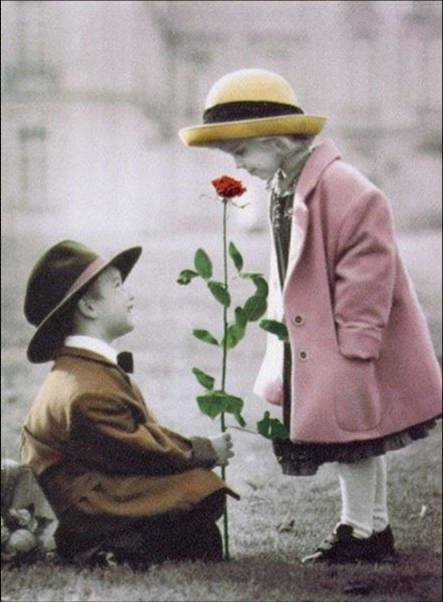 Los antidepresivos más eficaces (Martin Seligman)
La familia es cada vez es más pequeña, se desvanecen las ataduras a la nación, a la comunidad, al grupo religioso. 
Instituciones tradicionales que nos apoyaban en los momentos difíciles, se debilitan.
LA AMISTAD, LAS RELACIONES HUMANAS Y LAS REDES SOCIALES SON UN SUSTENTO FUNDAMENTAL PARA GOZAR DE BUENA SALUD
La familia, el trabajo, la comunidad, el grupo religioso, los deportes y las redes sociales.
Cada vez pesa más el individuo y menos las colectividades
Entrevistas a Martin Seligman
Psicología Positiva:
http://www.youtube.com/watch?v=tc2tksNg5Ls

24 Fortalezas claves para la felicidad:
http://drgeorgeyr.blogspot.com/2013/08/las-24-fortalezas-personales-que-son-la.html
http://www.rtve.es/tve/b/redes2007/semanal/prg363/entrevista.htm
La auténtica felicidad
http://www.youtube.com/watch?v=R7ykq7QPCDY
Para un corazón sano: cada pieza cuenta
Paradojas del mundo globalizado
La búsqueda implacable de mayores ingresos está conduciendo a una desigualdad y a una ansiedad sin precedentes., y no a una mayor felicidad y satisfacción en la vida. 
El progreso económico es importante y puede mejorar marcadamente la calidad de vida, pero solo si es un objetivo que se persigue junto con otros objetivos,  cuales se destacan: 
La educación; 
El cuidado de la salud mental;
La lectura compasiva de las circunstancias que nos rodean;
El interés por la comunidad;
12 claves del Dr. Francisco Mora
1) Comer menos cantidad
2) Ejercicio Físico
3) Ejercicio Mental
4) Viajar, conocer nuevas cosas
5) Vivir socializado
6) Adaptarse a los cambios
12 Consejos
7) Evitar el Estrés Crónico
8) No fumar
9) Dormir bien
10) Evitar el apagón emocional.
11) Sentir agradecimiento
12) Las pequeñas cosas
Consejos Antienvejecimiento: 
https://www.youtube.com/watch?v=5HkkQNBpsTQ
Entrevista al Dr.Fco. Mora
http://www.ivoox.com/francisco-mora-neurologo-12-consejos-para-cerebro-audios-mp3_rf_418219_1.html
LA CIENCIA DE LA SALUD
1. Nunca es demasiado tarde para empezar a cuidarse.
2. Nunca es pronto: la prevención empieza en la infancia.
3. Chequeos. Que debo saber
4. Peso ideal: Porqué es tan difícil mantenerlo
7. Hipertensión: la asesina silenciosa
8.Coagulación: Tormenta en un vaso sanguíneo.
10. Grasas: Placeres peligrosos.
11. Proteínas: Carnívoros por vocación.
12. Carbohidratos: Dulces que amargan
13. Alcohol: Elogio a la moderación.
15. Actividad física
17. Estrés. Vivir al límite
18. Emociones. La felicidad como seguro de vida
19. La noche. Sexo Drogas y corazón
21. Después de un infarto. Volver a empezar.
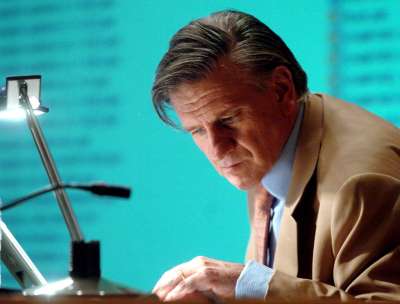 La cocina de la salud: Valentín Fuster y F.Adría
Claves, ideas, consejos y sugerencias para una alimentación sana.
Cómo deberían ser los desayunos, la compra, la cocción y conservación de los alimentos, la comida, y muchas cosas más.
Diferencias generacionales.
Comer sano no está reñido con el placer un espacio donde enseñar a los niños desde pequeños a comer sano y lo divertido.
http://drgeorgeyr.blogspot.com/2010/11/la-cocina-de-la-salud-comer-saludable.html
Material de consulta
Ansiedad ira y falsas ilusiones como causa de conflictos e infelicidad humana:
http://drgeorgeyr.blogspot.com/2010/07/ansiedad-ira-y-falsas-ilusiones-como.html
La ciencia de la compasión – Matthieu Ricard
http://www.redesparalaciencia.com/2871/redes/2010/redes-60-la-ciencia-de-la-compasion
La belleza del pensar – Francisco Varela
http://www.youtube.com/watch?v=3-VydyPdhhg
Martin Seligman – Psicología positiva
http://www.rtve.es/tve/b/redes2007/semanal/prg363/entrevista.htm
Ejercicio fisico la polipildora natural
http://drgeorgeyr.blogspot.com/2009/02/ejercicio-fisico-la-polipildora-natural.html